USO DEL TECLADO Y POSTURA CORRECTA.
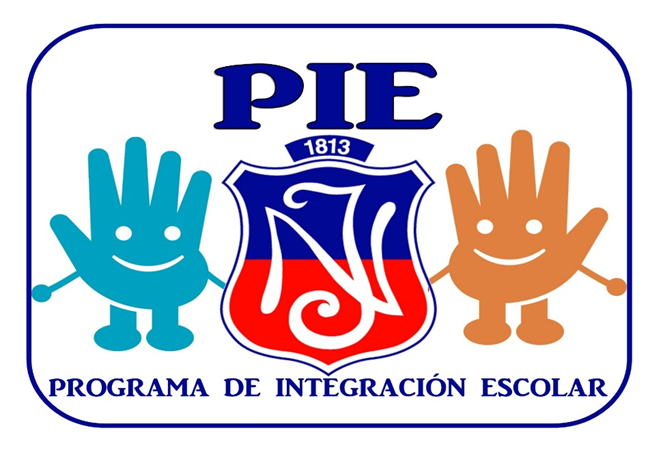 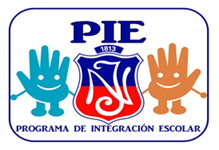 POSTURA CORRECTA PARA TRABAJAR FRENTE AL COMPUTADOR
Cuello: Mantén la mirada siempre hacia el frente, evitando la torsión del cuello. 
Hombros: Siempre los debes tener relajados.
Codos: Apoyados y pegados a tu cuerpo manteniendo un ángulo de entre 90° y 100°.
Brazos: No digites con los brazos en suspensión.
Antebrazos: Apóyalos sobre el escritorio.
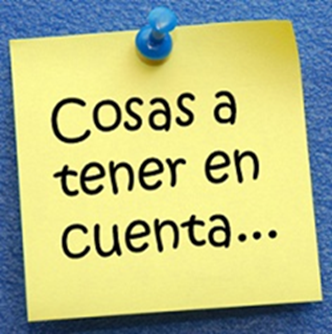 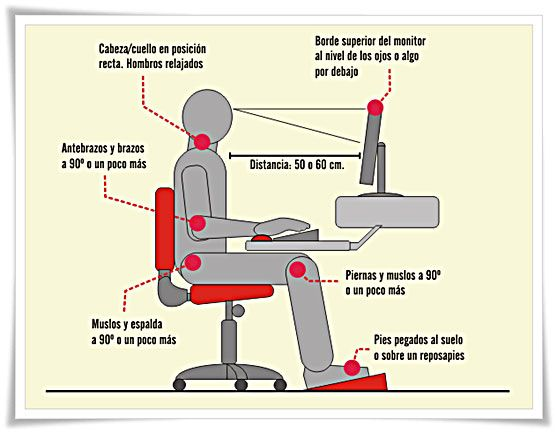 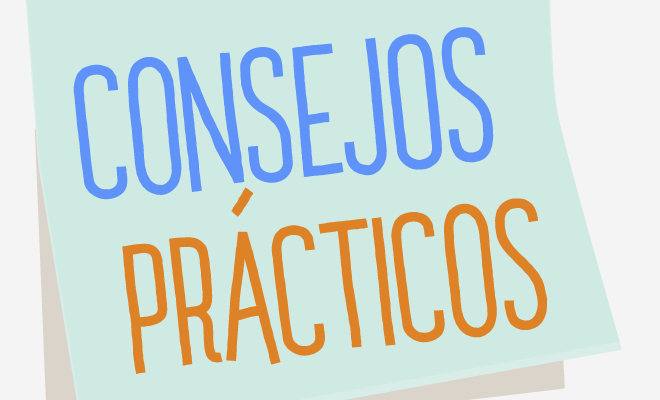 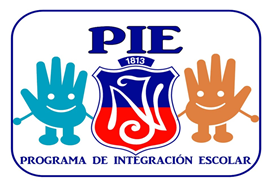 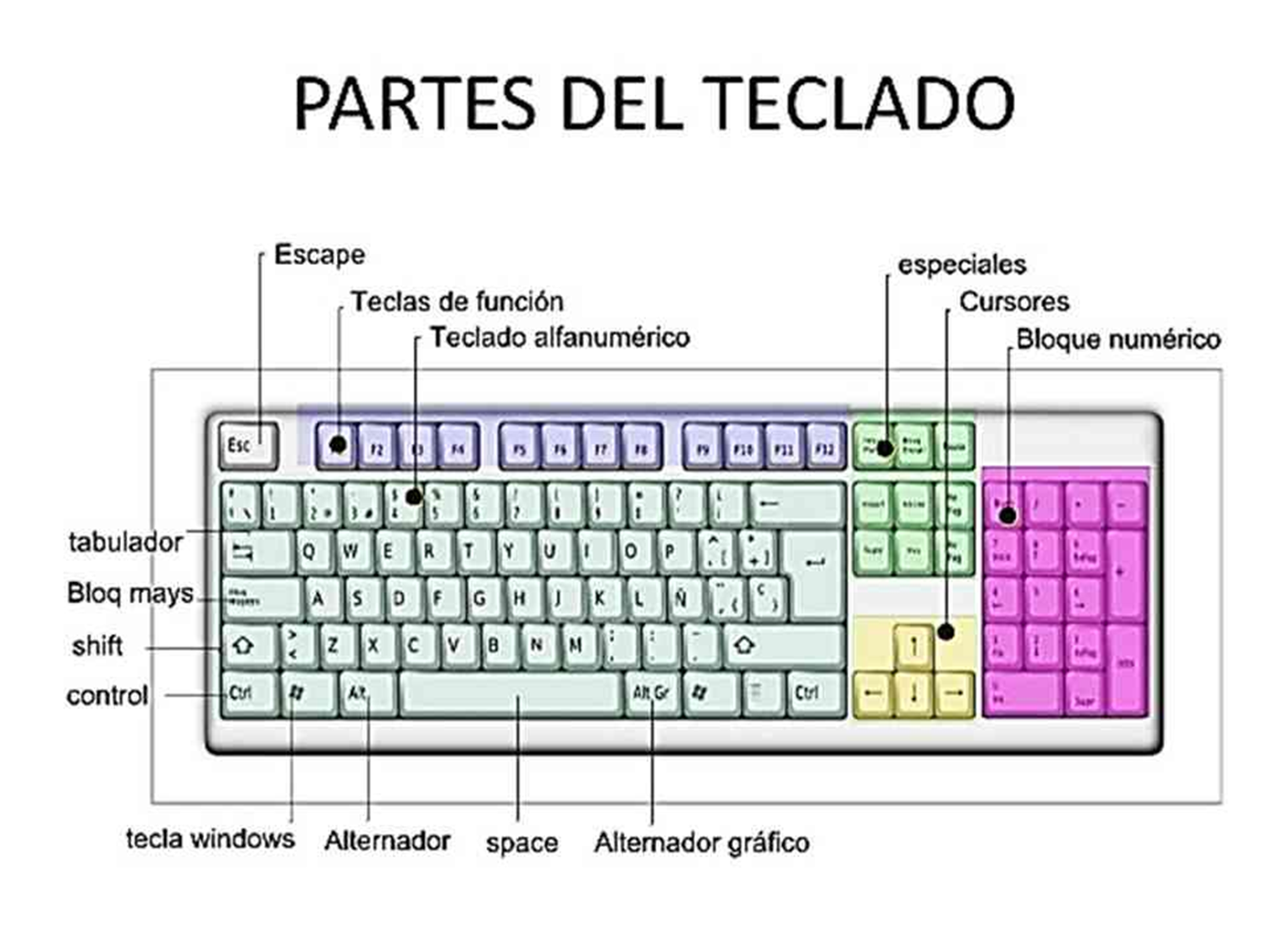 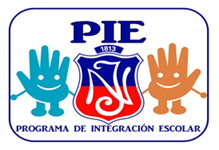 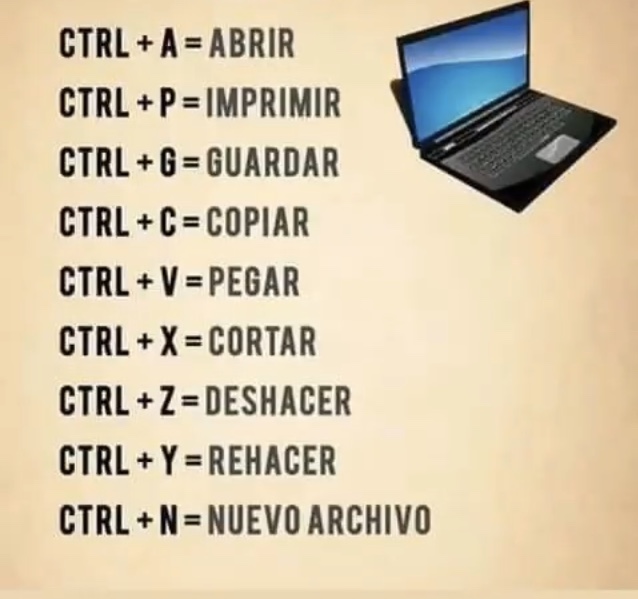 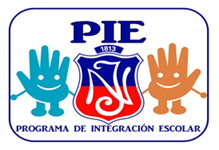 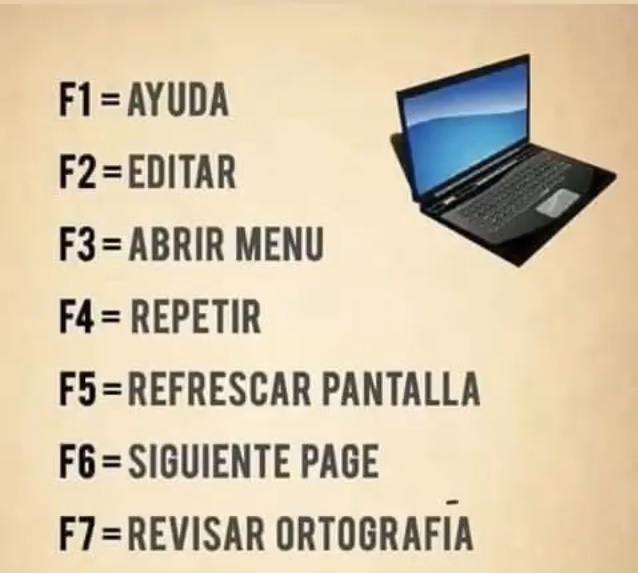 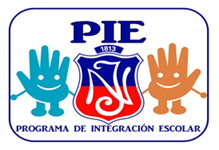 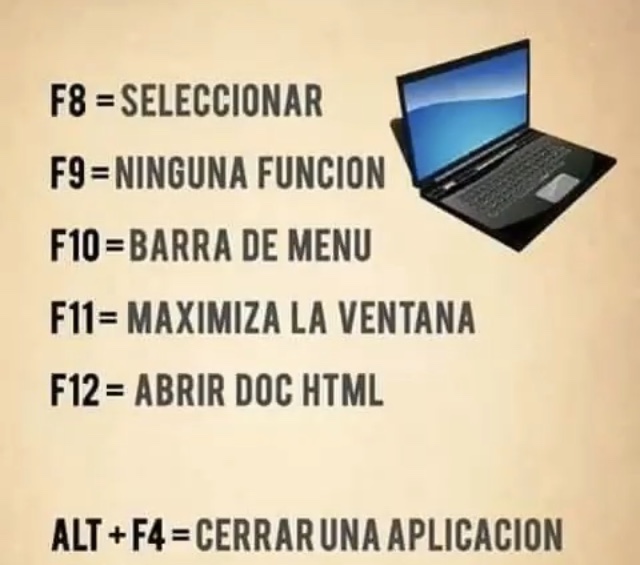 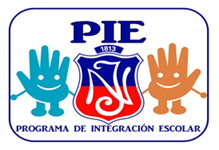 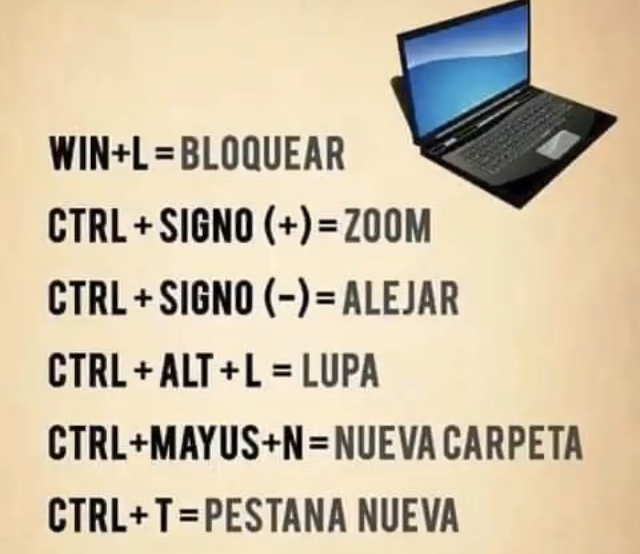 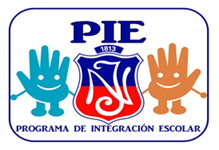 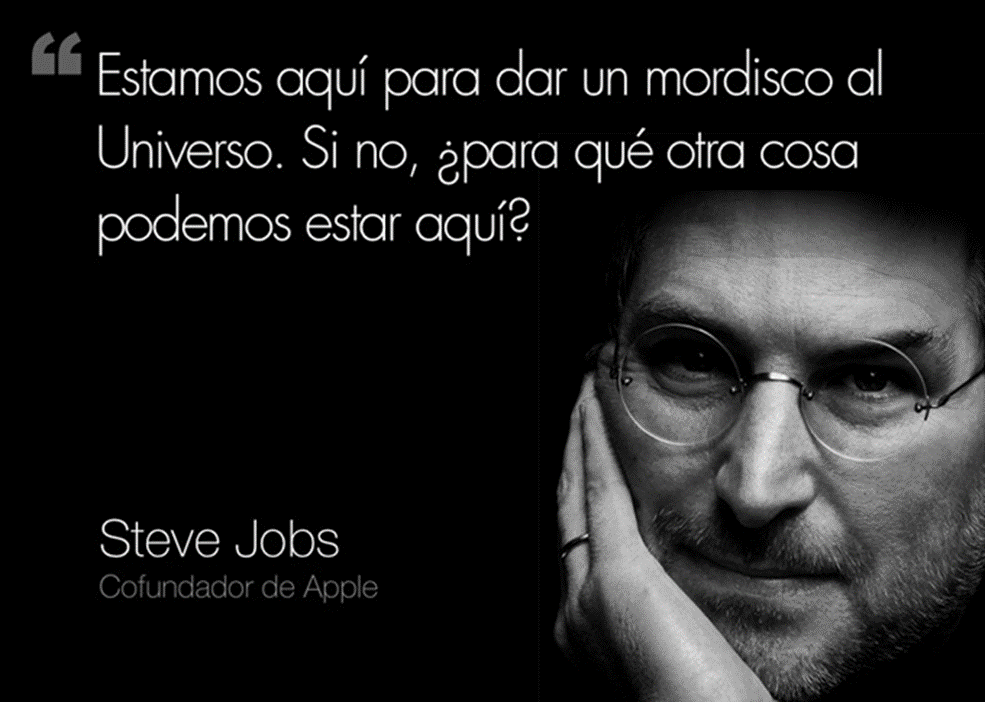 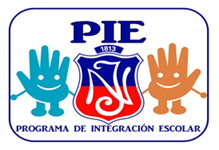